Green Roofs
Used for 1000s of years
Cool buildings in Africa
Retain heat for Vikings
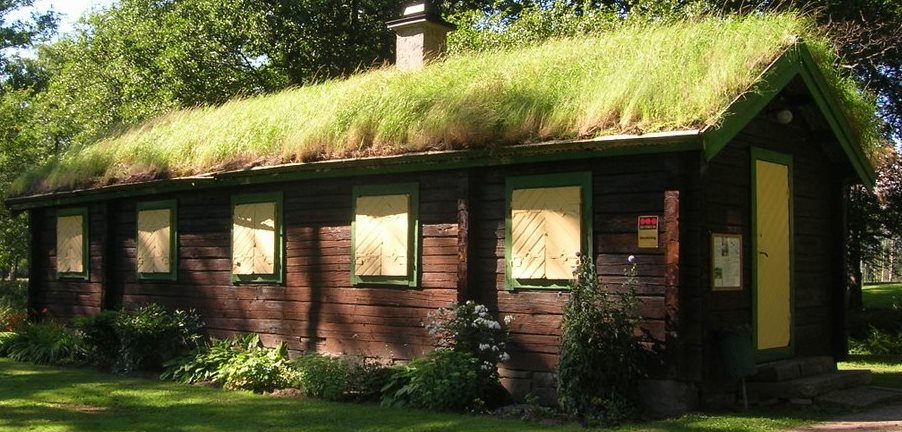 www.2championroofing.com
Types
Intensive
Like a garden
Extensive
Slow Growing, Stress-tolerant plants
Semi-Intensive
In-between
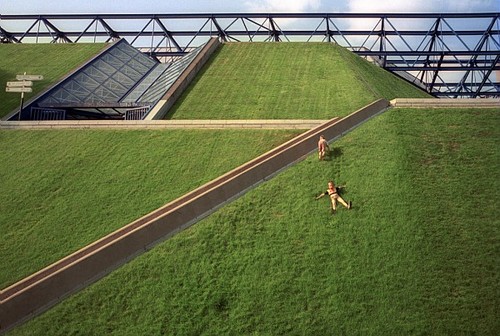 cdnimg.visualizeus.com
Intensive (6”+)
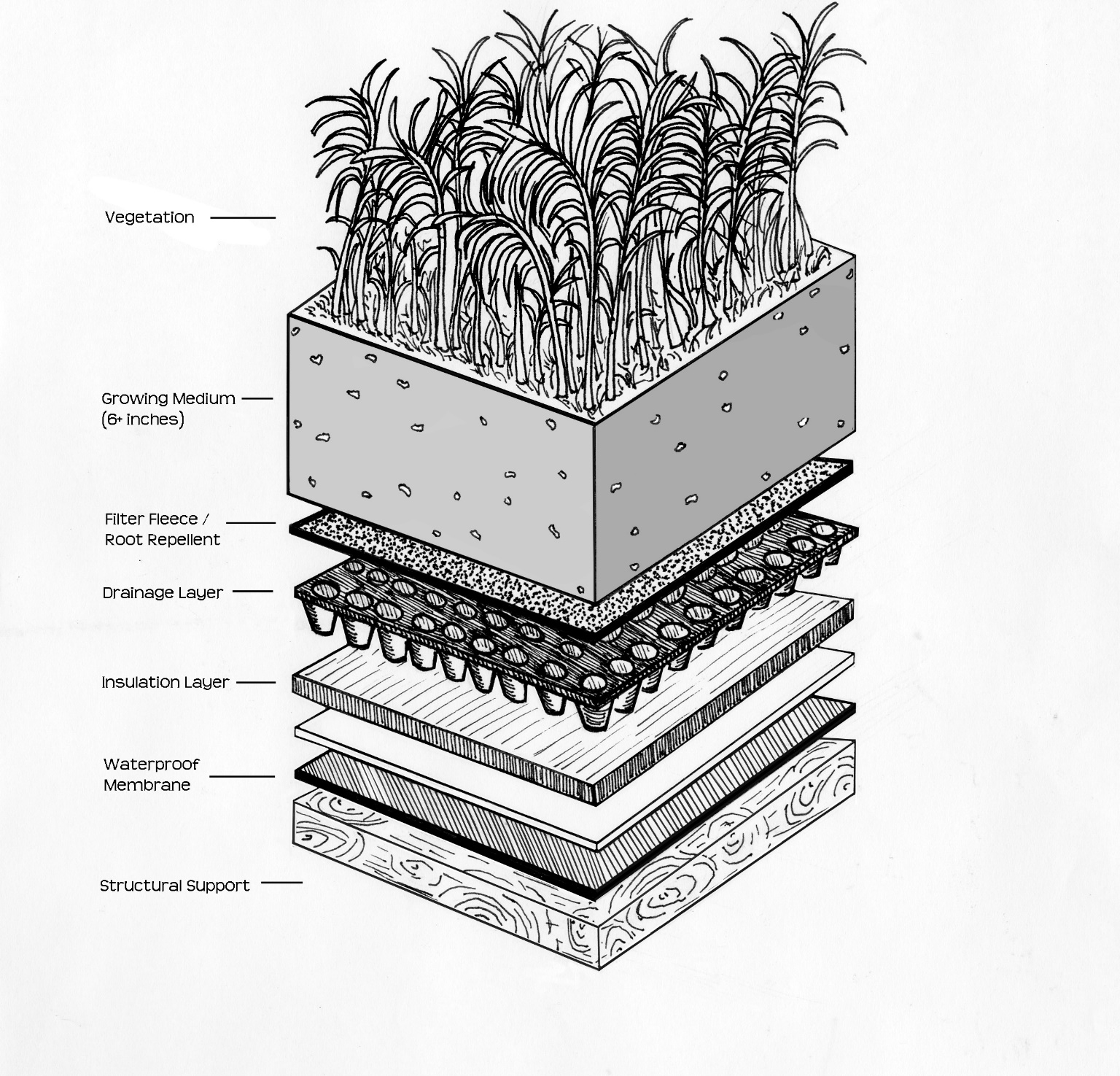 150+ mm layer substrate 
Plants, vegetables, shrubs, trees,…
Frequent maintenance needed
Heavy
Provide a “park” where land is too expensive
www.greenroofplan.com
Green Roof Centre (2007) The Green Roof Pocket Guide, 2nd Ed.
[Speaker Notes: 150+ from http://www.3riverswetweather.org/
Intensive: Intensive green roofs have greater than six inches of substrate. Intensive green roofs are particularly attractive for developers, property owners, and municipalities, in areas where land prices command a premium, but property owners want to provide some of the amenities associated with parks.]
Intensive
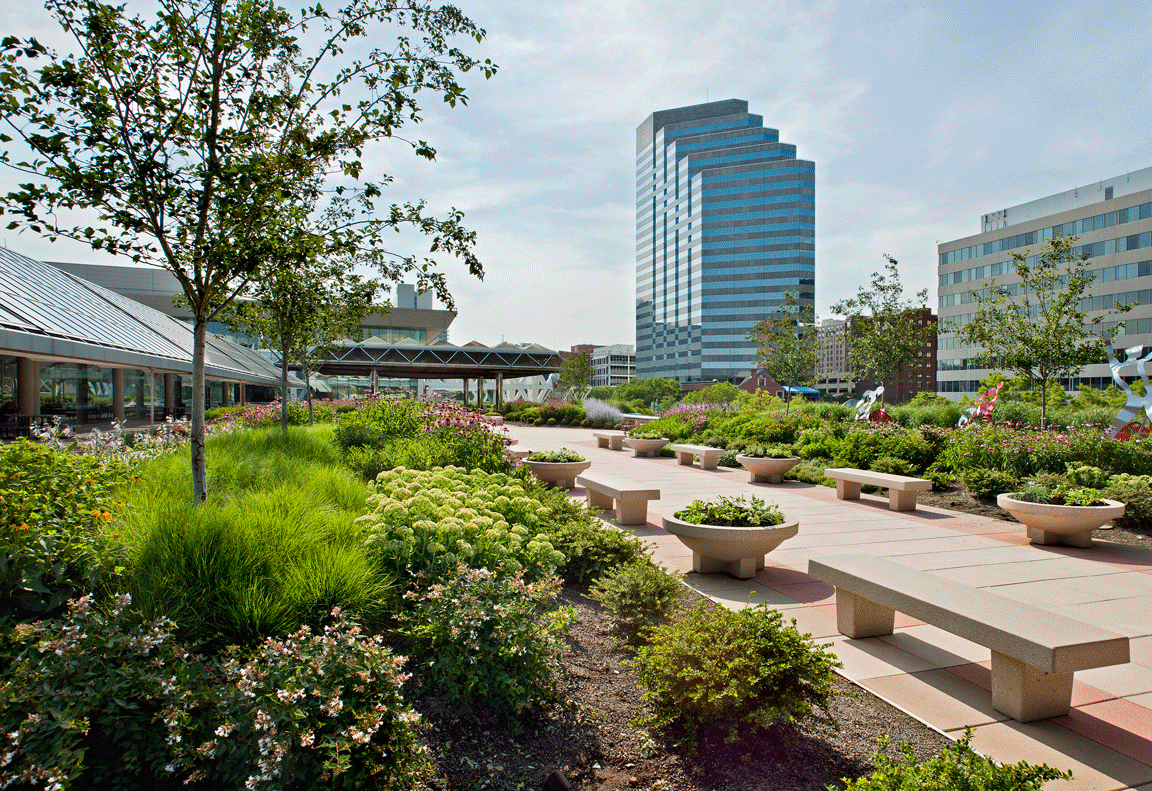 Baltimore Convention Center
www.greenroofs.com
[Speaker Notes: Project Name: Baltimore Convention CenterYear: 2010Owner: City of BaltimoreLocation: Baltimore, MD, USABuilding Type: CommercialType: Extensive & IntensiveSystem: Single Source ProviderSize: 28000 sq.ft.Slope: 1%Access: Accessible, Open to PublicSubmitted by: Barrett Company & National Roofing Co.Designers/Manufacturers of Record:Architect: Chris Labosky, LEED AP, Gant Brunnett ArchitectureGeneral Contractors: Chuck Sadowski, Project Manager, National Roofing Co., Inc.Waterproofing and Greenroof System Supplier: Barrett CompanyGreenroof System: Greenroof-Roofscapes?Technical Consultant: Barrett Company]
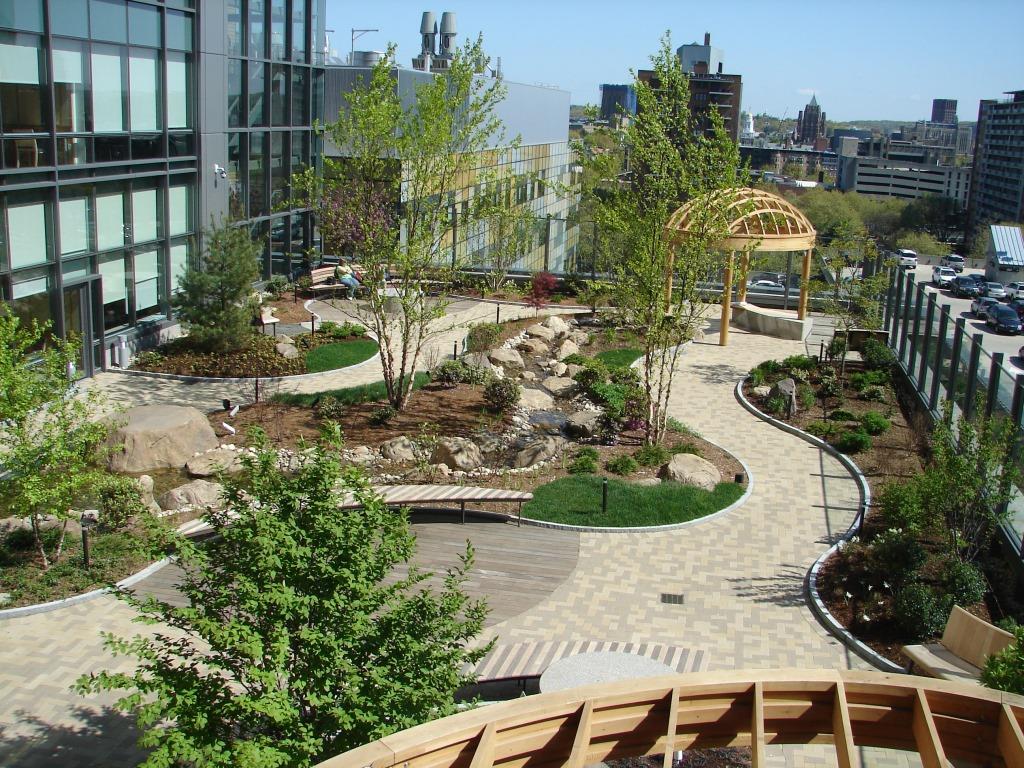 Intensive
Yale University 
Smilow Cancer Hospital
www.greenroofs.com
[Speaker Notes: Yale University Smilow Cancer Hospital, New Haven, Connecticut, USA!The following is an intensive green roof project we constructed last in 2009. This project is located on the seventh floor of the Yale University Smilow Cancer Hospital. It contains a 90 foot water feature as well as 3,200 sq. ft. of clay pavers. The architectural firm who designed this project was Towers Golde, Inc. Photo by Albert Leavitt]
Extensive (≤4”)
Sedum Roof
20-100 mm substrate 
cuttings or plugs, or pre-grown mats 
Meadow Roof
70-100 mm substrate
Dry habitat wildflower & grass seed mixes
Brown or Biodiversity Roofs
Allow a natural habitat to develop
Use crushed brick, leftover soils for substrate
Green Roof Centre (2007) The Green Roof Pocket Guide, 2nd Ed.
[Speaker Notes: http://www.3riverswetweather.org/
Extensive: Extensive green roofs have four inches or less of growing medium.Extensive green roofs provide many of the environmental benefits of intensive green roofs, but they are designed to be very low-maintenance and are not typically designed for public access.]
Pre-Vegetated Mats
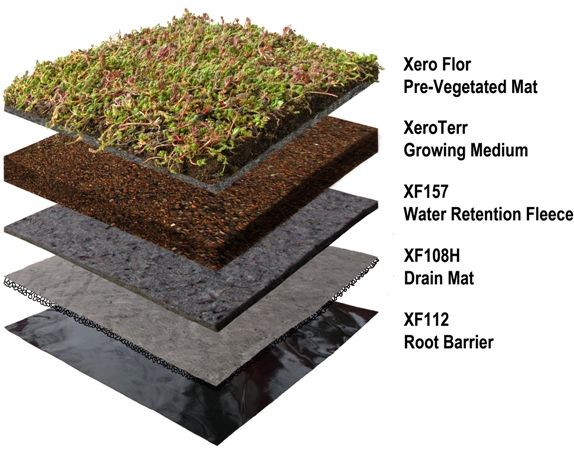 www.xeroflora.com
Modular TraysHigh Museum of ArtAtlanta, GA, USA2008
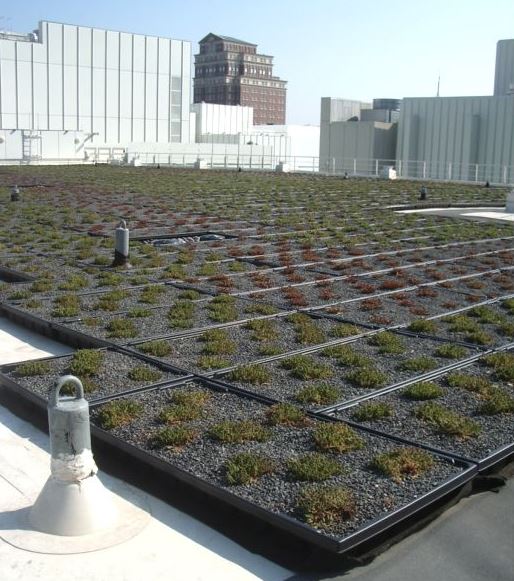 www.greenroofs.com
[Speaker Notes: Project Name: Frances Bunzl Administration Center of the High Museum of ArtYear: 2008Owner: High Museum of ArtLocation: Atlanta, GA, USABuilding Type: MuseumType: ExtensiveSystem: Single Source ProviderSize: 6680 sq.ft.Slope: 1%Access: Accessible, PrivateSubmitted by: WESTON?Designers/Manufacturers of Record:Installation: WESTON?Planting Design Contributor: Savannah College of Art and DesignModular Greenroof System: GreenGrid?Plant Supplier: Saul NurseriesGrowing Medium Supplier: ItSaul Natural]
www.asla.org
Sedum
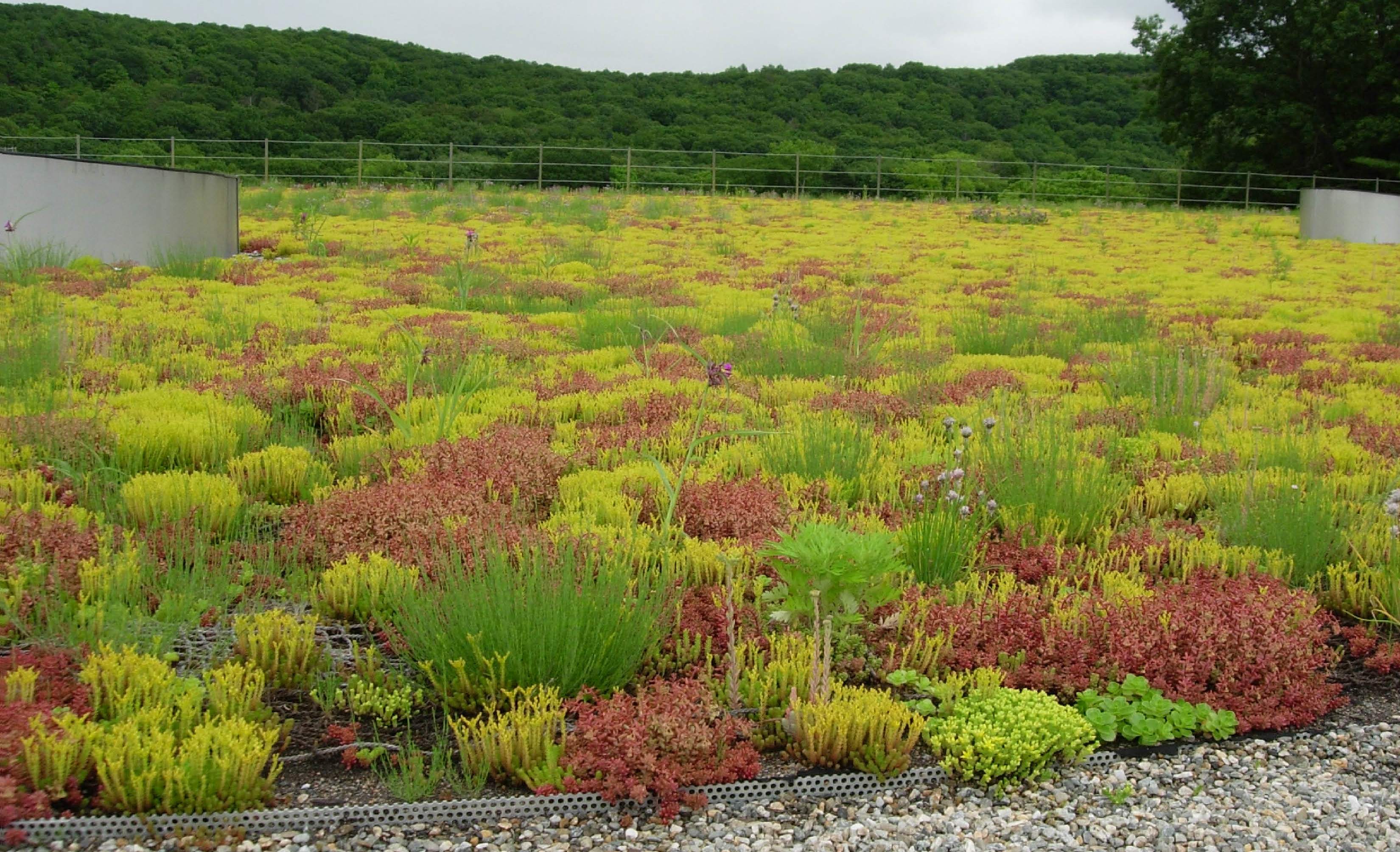 Water Treatment Facility, New Haven, CT
30,000 ft2 green roof was largest in Connecticut in 2010
[Speaker Notes: Wikipedia
Sedum is a large genus of flowering plants in the family Crassulaceae, members of which are commonly known as stonecrops. The genus has been described as containing up to 600 species [2] of leaf succulents that are found throughout theNorthern Hemisphere, varying from annual and creeping herbs to shrubs. The plants have water-storing leaves. The flowers usually have five petals, seldom four or six. There are typically twice as many stamens as petals.]
Modular Trays - Sedum
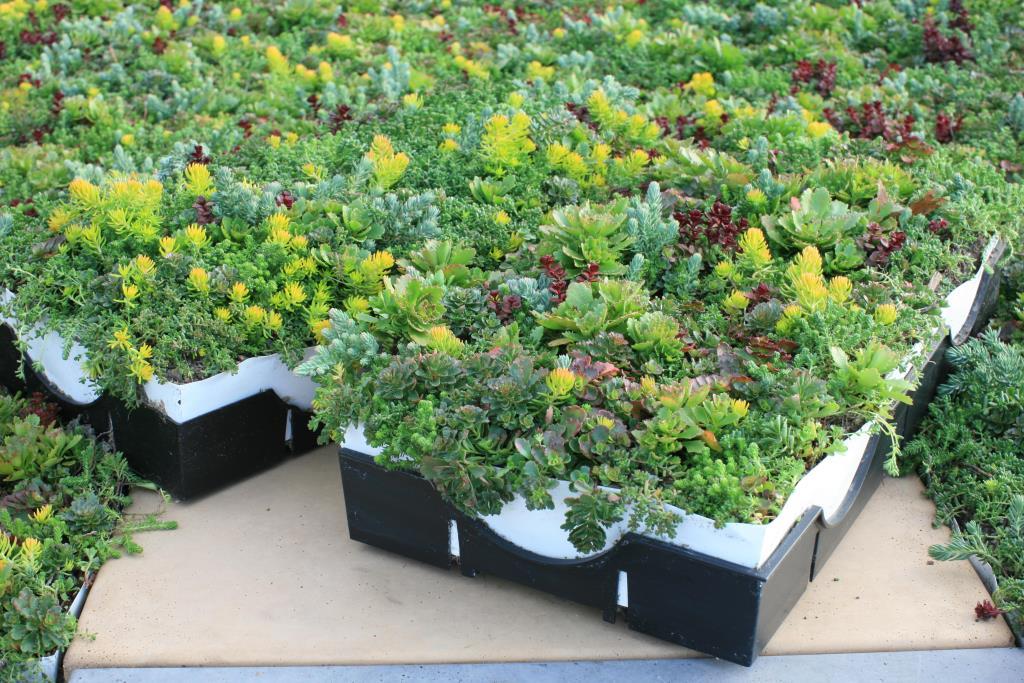 ww1.prweb.com
www.americanrivers.org
Sedum
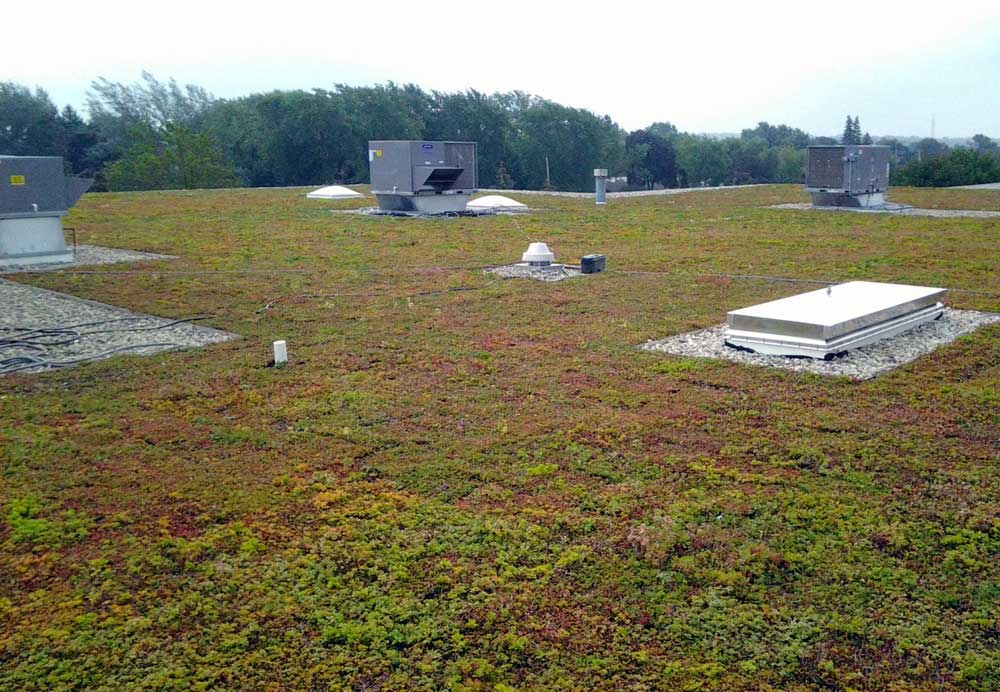 J.W. Winco (New Berlin, WI) 15,800 ft2 green roof
Captures >18,000 gallons during 1-inch rainfall event
Reduces heating and cooling, improves air quality, extends roof life
[Speaker Notes: 2013 article
J.W. Winco is one of many businesses stepping up to make a difference in their local watershed. They are major supplier of standard industrial machine components in New Berlin, Wisconsin, and recently completed installation of a green roof system on its manufacturing facility.
MMSD funding covered 29% of the cost of the project. This 15,800 square foot green roof is now one of the largest in the state, and is capturing over 18,000 gallons of stormwater during a 1-inch event. The sedum used on the roof was grown locally by Hanging Gardens.
The green roof will now greatly reduce heating and cooling costs, lower energy usage, improve air quality, increase urban green space, extend the roof life and reduce J.W. Winco’s stormwater fee paid to the city. J.W. Winco is also working with American Rivers on retrofitting their 2 acre parking lot with a combination of bioswales and porous pavement in the coming year.
- See more at: http://www.americanrivers.org/blog/business-case-sustainability/#sthash.RPtmy2Lw.dpuf]
Meadow
greenroofmalmo.files.wordpress.com
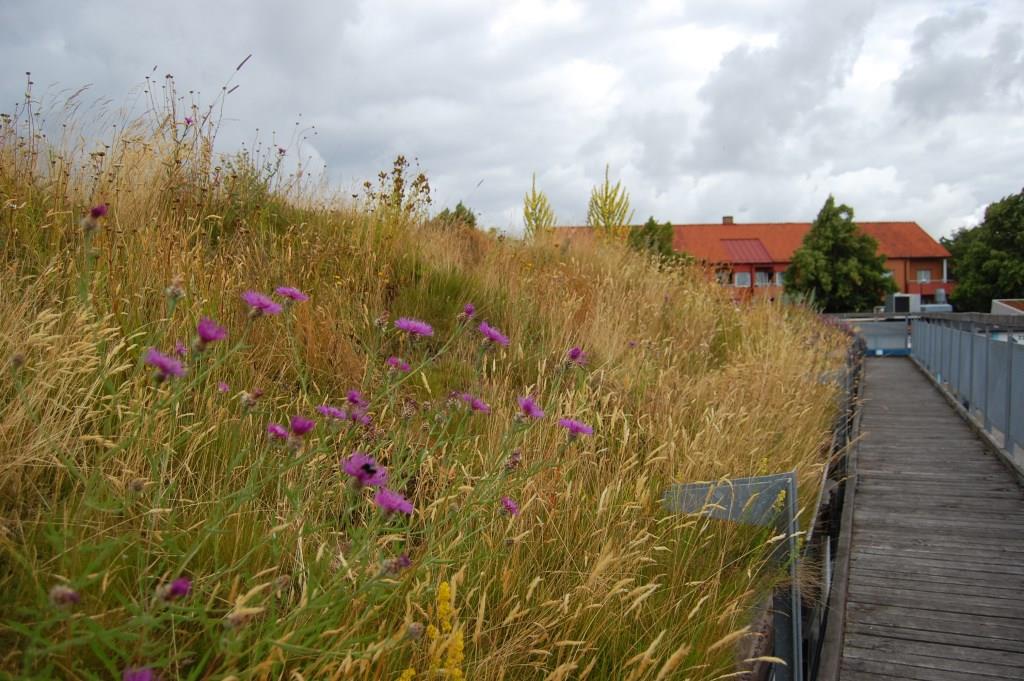 Augustenborg Botanical Roof Garden, Malmo, Sweden
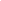 Meadow
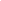 cdn.c.photoshelter.com
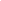 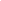 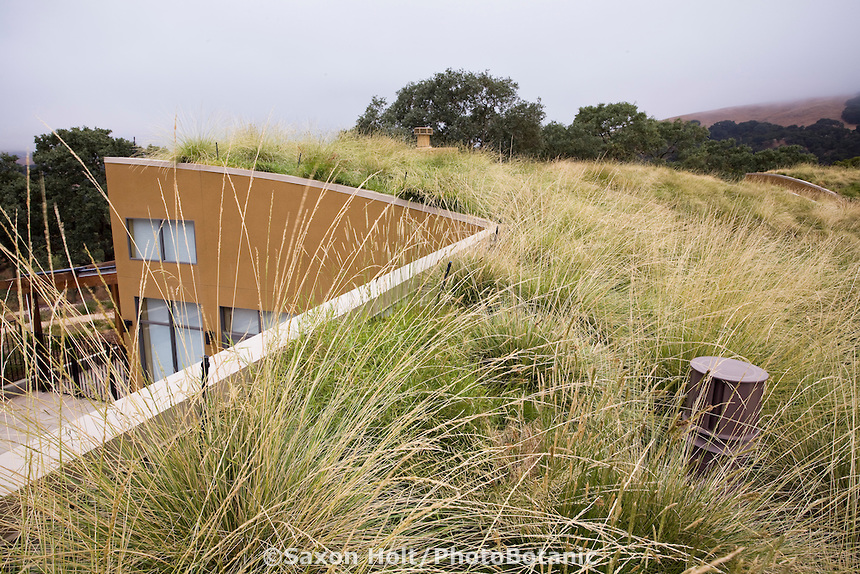 Home, California
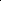 blog.emap.com
Brown
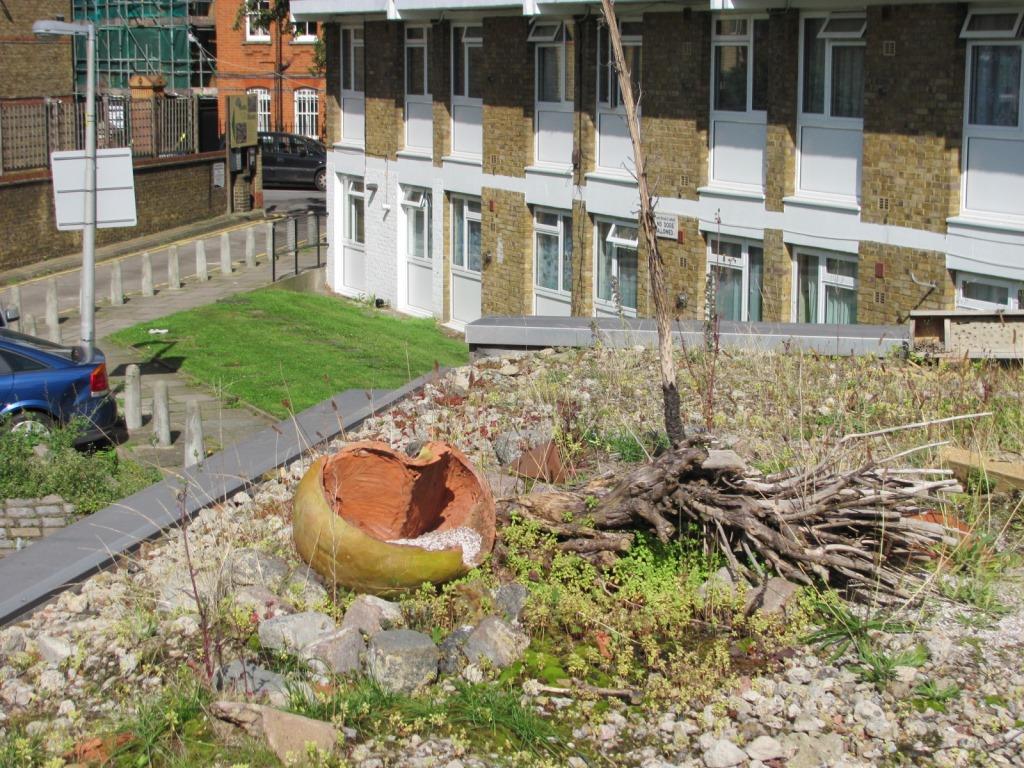 Lambeth, Central London, UK
Brown ruble substrate
[Speaker Notes: Lambeth is a district in Central London, England
Brown roof above a meeting room at Roots and Shoots. Its aim was to improve local biodiversity.  The roof has a substrate of brown rubble, and very little was actually planted; most of the green that can be seen on the roof has self seeded.]
Brown
plus.google.com
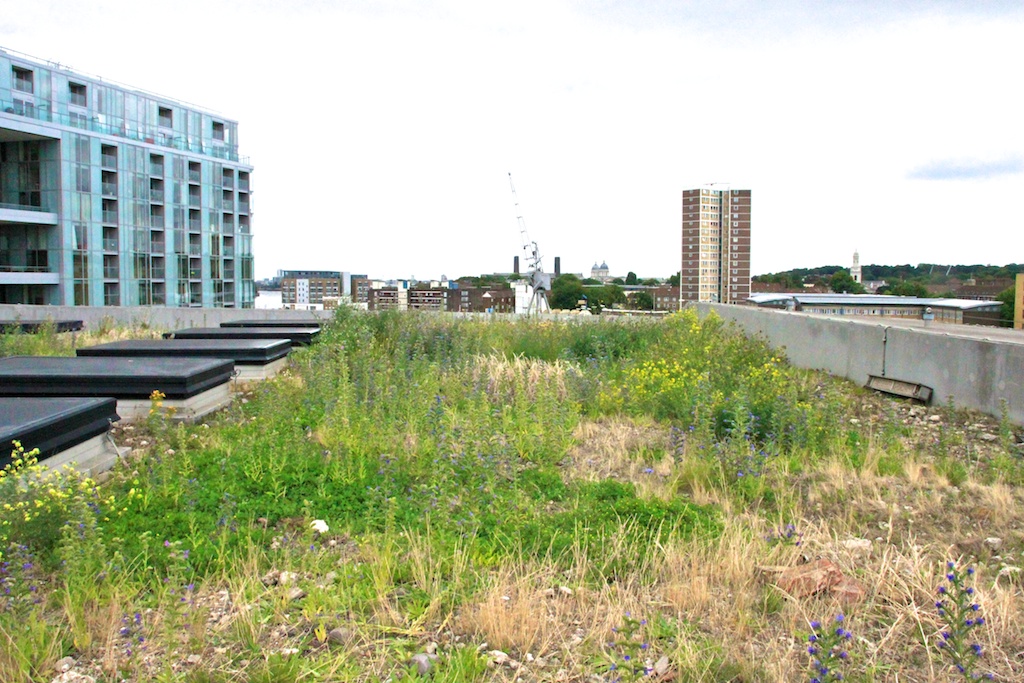 Laban Dance Center, London England
Designed to encourage Black Redstart (bird)
[Speaker Notes: Wikipedia
Laban, a centre for contemporary dance in London, has a brown roof specifically designed to encourage the nationally rare black redstart. The Black Redstart (Phoenicurus ochruros) is a small passerine bird in the redstart genus Phoenicurus.]
Semi-Intensive
At least 25 % (roof area) of substrate above (or below) 6”
100 – 250 mm substrate
Greater diversity of plants, compared to extensive
Still focused on 
low maintenance plants
Lower weight
Green Roof Centre (2007) The Green Roof Pocket Guide, 2nd Ed.
[Speaker Notes: http://www.3riverswetweather.org/
Semi-Intensive: Semi-intensive green roofs can be defined as a hybrid between intensive and extensive green roofs, where at least 25 percent of the roof square footage is above or below the six inch threshold. Semi-intensive and intensive green roofs are designed to be used by the public or building tenants as a park or relaxation area. However, they also require greater capital and maintenance investments than extensive green roofs.]
Semi-Intensive
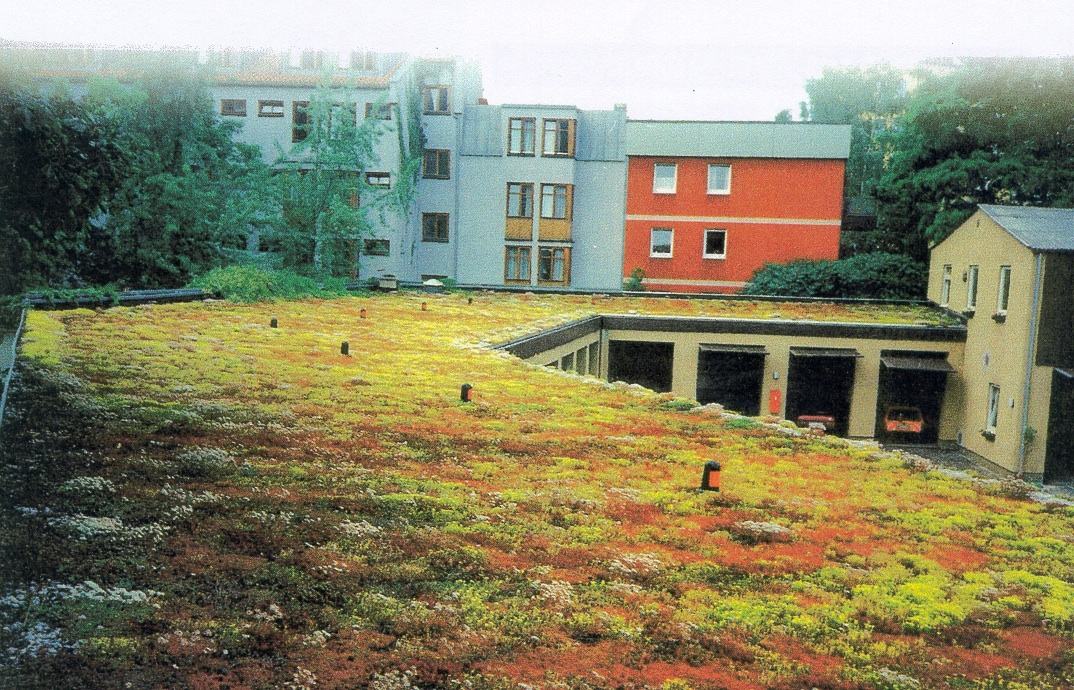 Germany
greeningthecity.files.wordpress.com
Semi-Intensive
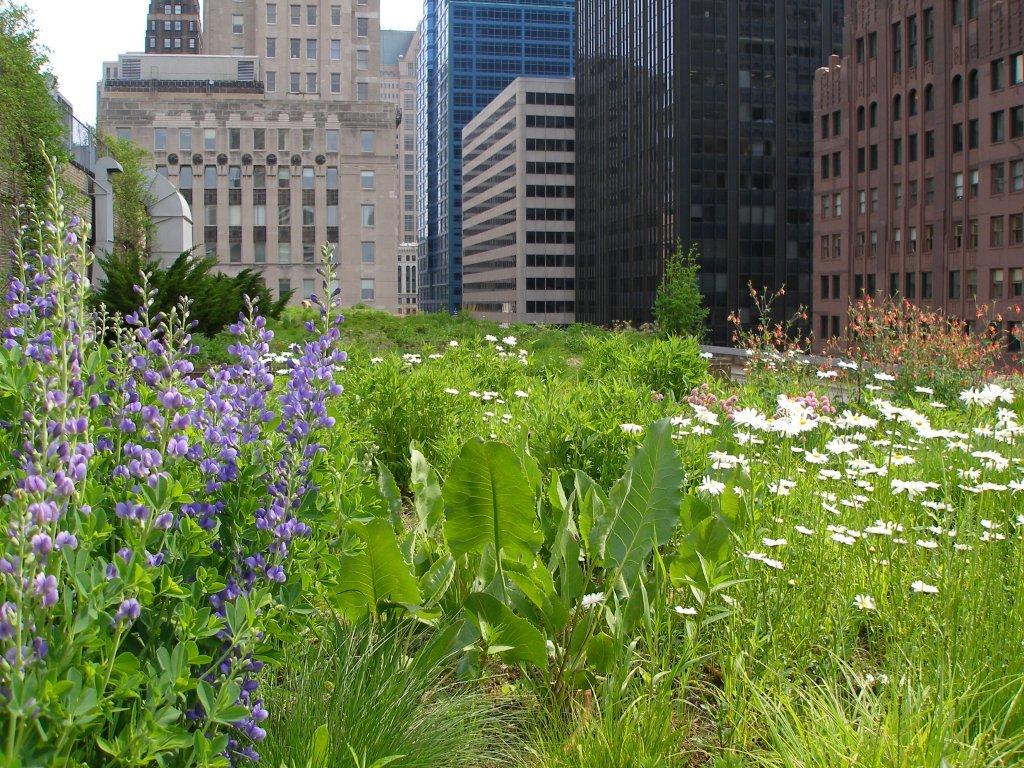 Chicago City Hall (2001)
www.greenroofs.com
[Speaker Notes: Project Name: Chicago City HallYear: 2001Owner: City of Chicago, Dept of EnvironmentLocation: Chicago, IL, USABuilding Type: Municipal/GovernmentType: Semi-Extensive, Test/ResearchSystem: Single Source ProviderSize: 20300 sq.ft.Slope: 1.5%Access: Accessible, PrivateSubmitted by: Linda S. VelazquezDesigners/Manufacturers of Record:Greenroof System: Roofscapes, Inc. (now Roofmeadow)Roofscapes Contractor: Church LandscapeLandscape Architect: Conservation Design ForumArchitect: McDonough + PartnersProject Engineer: Roy F. Weston, Inc.General Contractor: Bennett and Brosseau RoofingWaterproofing: SarnafilGreenroof Consultant: J?rg Breuning, Green Roof Service LLC]
Green Roof Benefits
Increase life of roof membranes
Reduce UV & Mechanical damage
2 – 3 times greater life span
Roof can last building life time
Energy savings
Can reduce air conditioning needs by up to 75 %
Better Insulated
Evapotranspiration cooling
Green Roof Centre (2007) The Green Roof Pocket Guide, 2nd Ed.
Benefits
Reduce storm water 
Less costly than traditional systems
Reduce urban heat island effect
Meet green building standards
Meet planning requirements
Some construction wastes can be incorporated into substrate
Increase property value
Green Roof Centre (2007) The Green Roof Pocket Guide, 2nd Ed.
Cost Factors
Type of green roof
Extra support structure (Intensive)
Engineering fees
Pitch, edging and roof details 
guttering, skylights,…
Roof Size
economy of scale
Time of year and type of planting
Building height  - Crane
Maintenance, irrigation and access
Green Roof Centre (2007) The Green Roof Pocket Guide, 2nd Ed.
Cost
As much as 2x cost of waterproofing & insulating standard roof
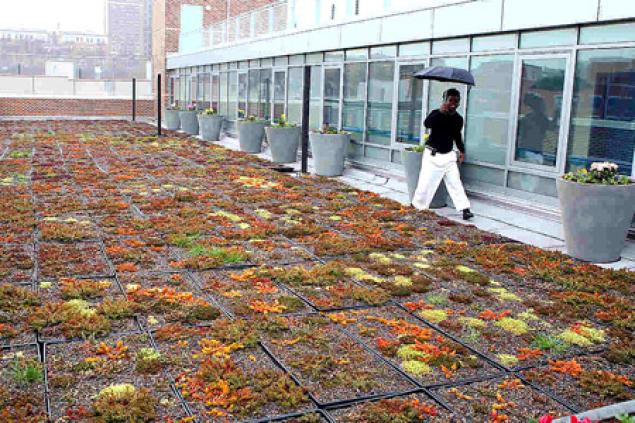 assets.nydailynews.com
Green Roof Centre (2007) The Green Roof Pocket Guide, 2nd Ed.
Maintenance
Annual removal of unwanted weeds & saplings
Annual clearing of drainage outlets 
Same as traditional roofs
Irrigation in case of drought

Best to pay installer maintain for ~2 years, until plants established
Green Roof Centre (2007) The Green Roof Pocket Guide, 2nd Ed.
Structural Support
Extensive green roofs fall within load of standard roofs
Green Roof Centre (2007) The Green Roof Pocket Guide, 2nd Ed.
Pitch
Any pitch is possible
Above 9.5 care must be take to keep substrate in place and retain water
Cross battens can be used up to 35
Closer together as pitch increases
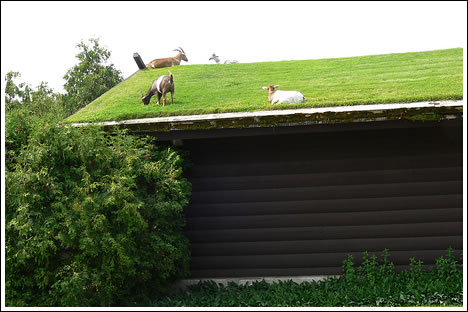 node1.ecogeek-cdn.net
Green Roof Centre (2007) The Green Roof Pocket Guide, 2nd Ed.
Components
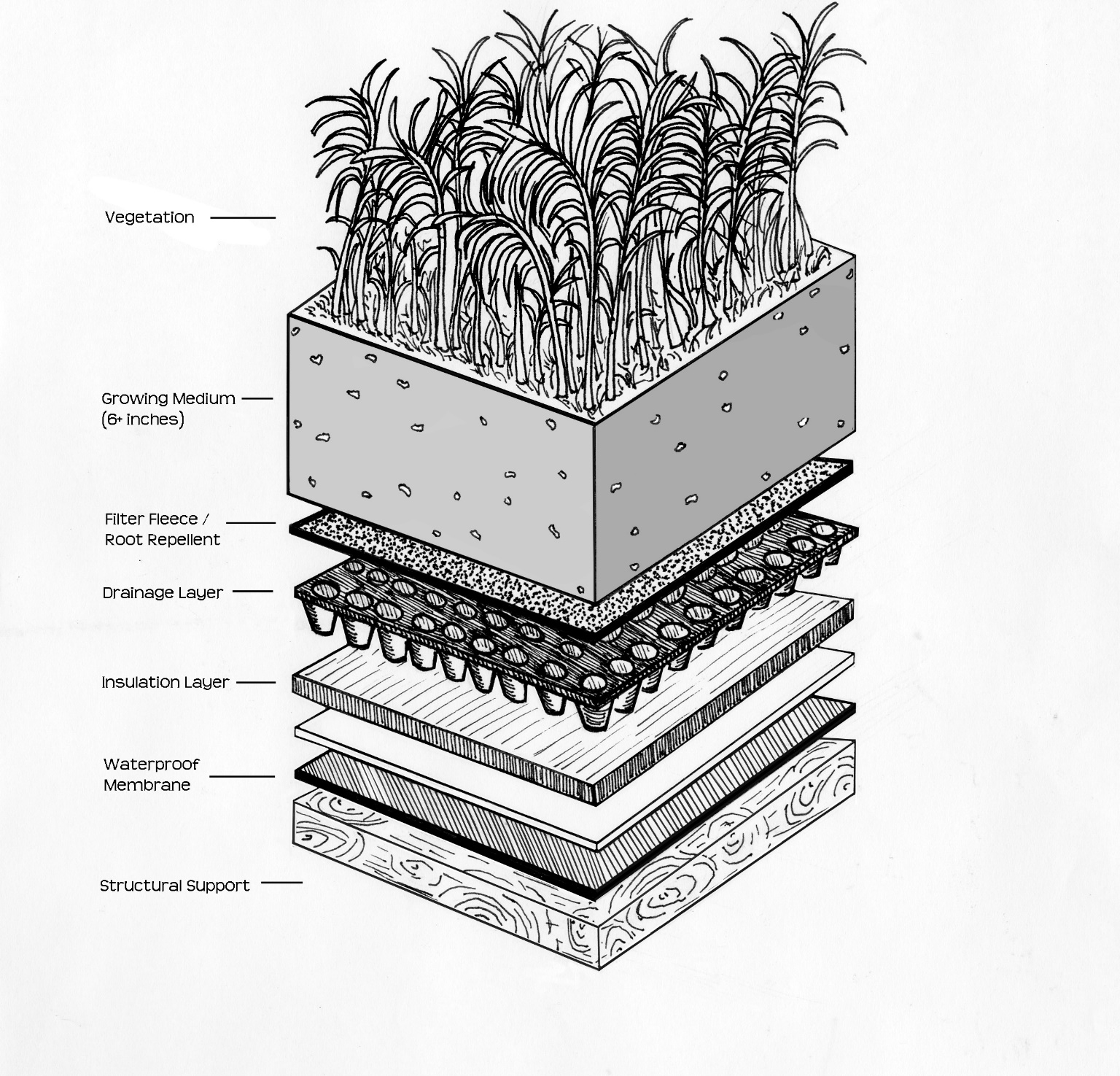 Vegetation
Substrate
Drainage / Aeration / Water Storage / Root Barrier
Insulation
Membrane Protection & Root Barrier
Roofing Membrane
Structural Support
www.greenroofplan.com
www.greenroofplan.com
Green Roof Centre (2007) The Green Roof Pocket Guide, 2nd Ed.
Planting Options
Pre-grown Mats
Cover established fast, highest cost, low diversity
Plugs
Lower cost, cover takes a bit longer, some plants may not be available
Seeds or cuttings
Low cost, 1-3 years to establish, sow in fall/spring
Natural Colonization
Lowest cost, high biodiversity, aesthetics may suffer, longest time to establish
Green Roof Centre (2007) The Green Roof Pocket Guide, 2nd Ed.
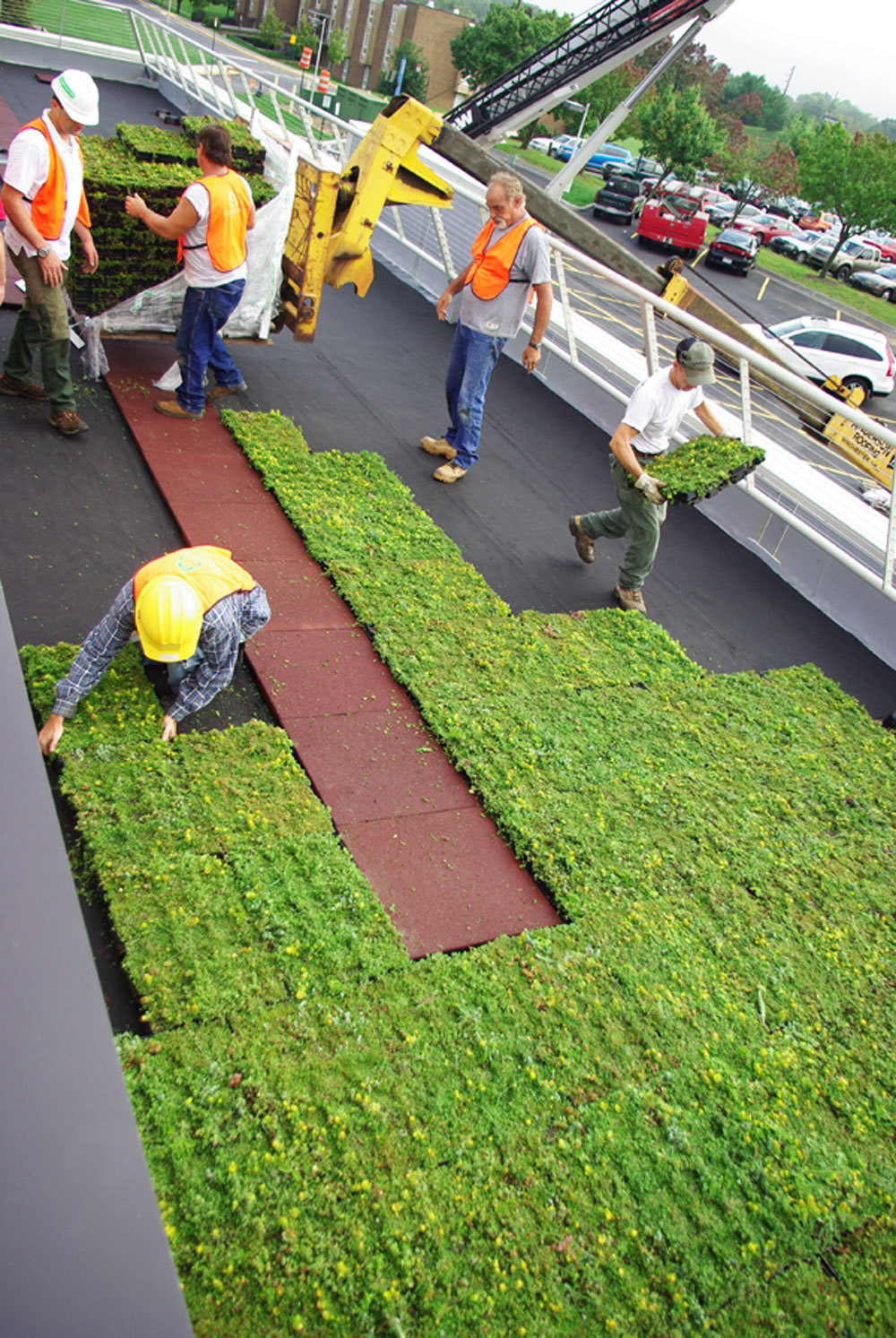 Installation
Modular
Trays
Layers
Trays
www.vegetalid.us
ESRI Canada - Garden in the Sky
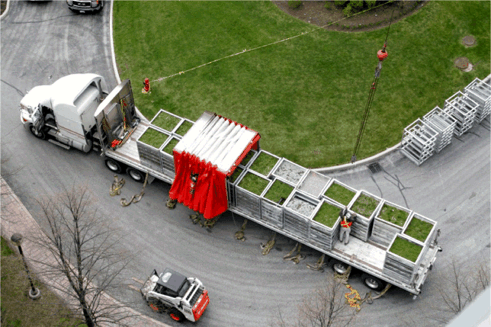 Trays!
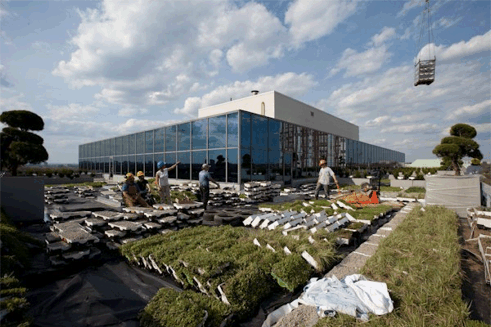 www.greenroofs.com
[Speaker Notes: Project Name: ESRI Canada's Garden in the SkyYear: 2009Owner: ESRI CanadaLocation: Toronto, CanadaBuilding Type: CorporateType: Extensive & IntensiveSystem: Single Source ProviderSize: 7500 sq.ft.Slope: 1%Access: Accessible, PrivateSubmitted by: Josephine Chan, ESRI CanadaDesigners/Manufacturers of Record:Landscape Architect: Scott Torrance Landscape Architect Inc.Landscape Contractor/Installation: Gardens in the SkyModular Greenroof System: LiveRoof Hybrid]
Layers
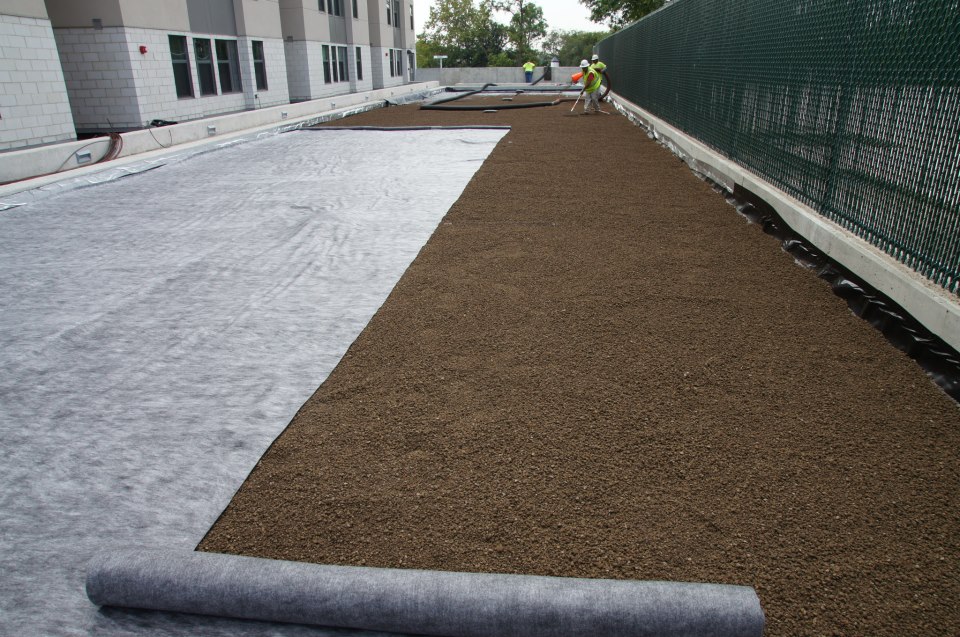 www.hvcnyc.com
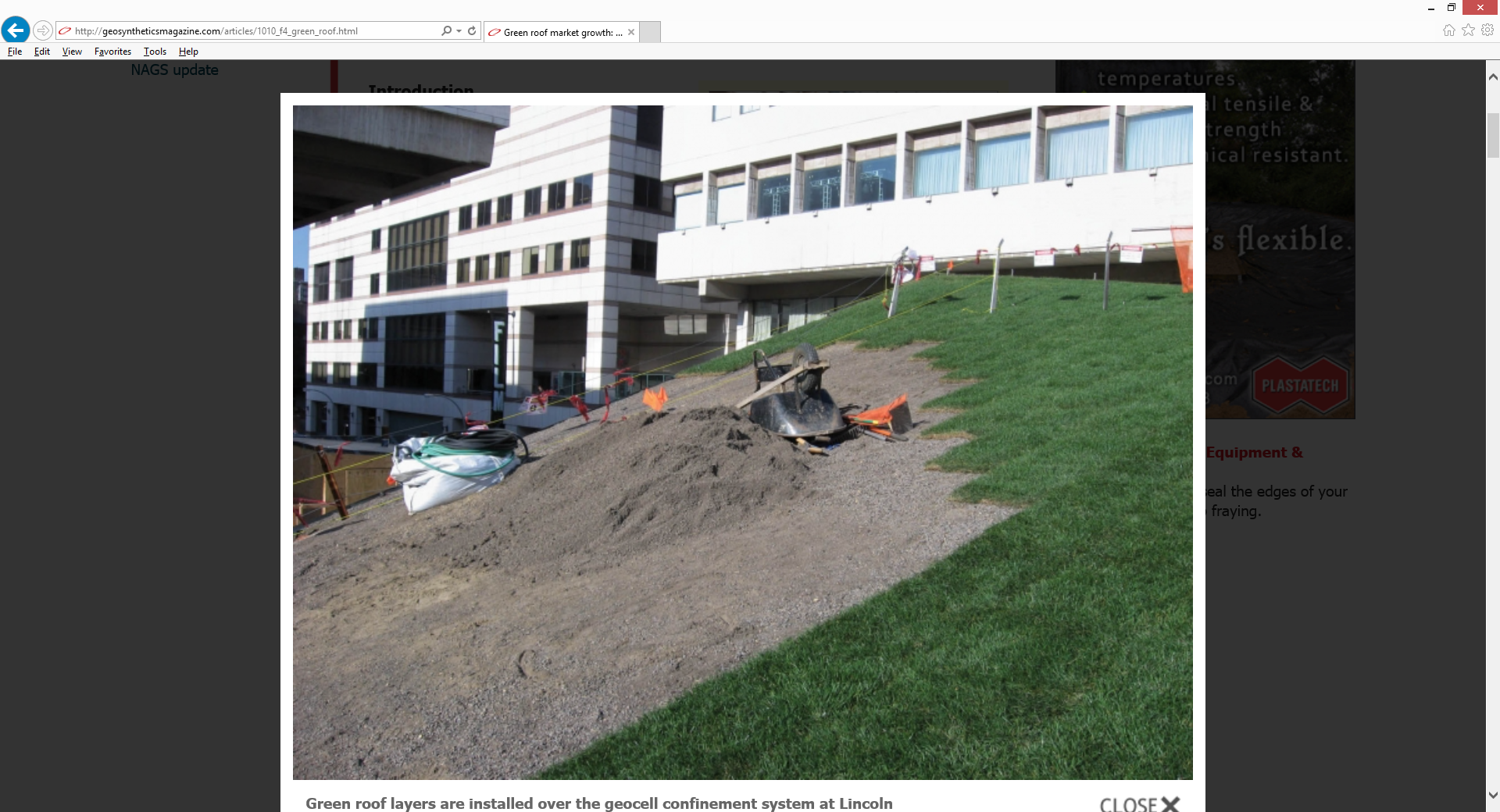 Lincoln Center, NYC
geosyntheticsmagazine.com
Lincoln Center, NYC
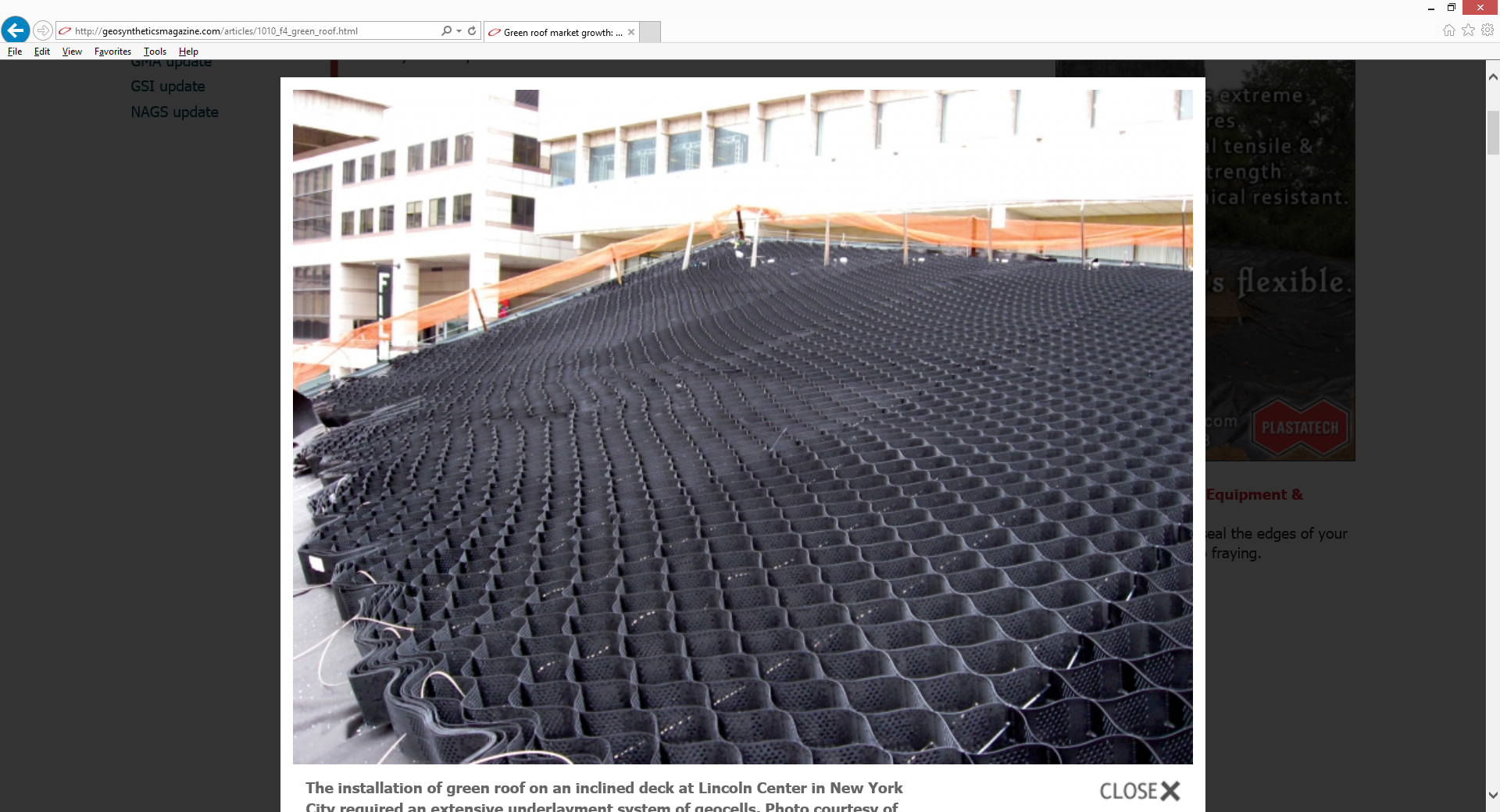 Geocells
geosyntheticsmagazine.com
Lincoln Center, NYC
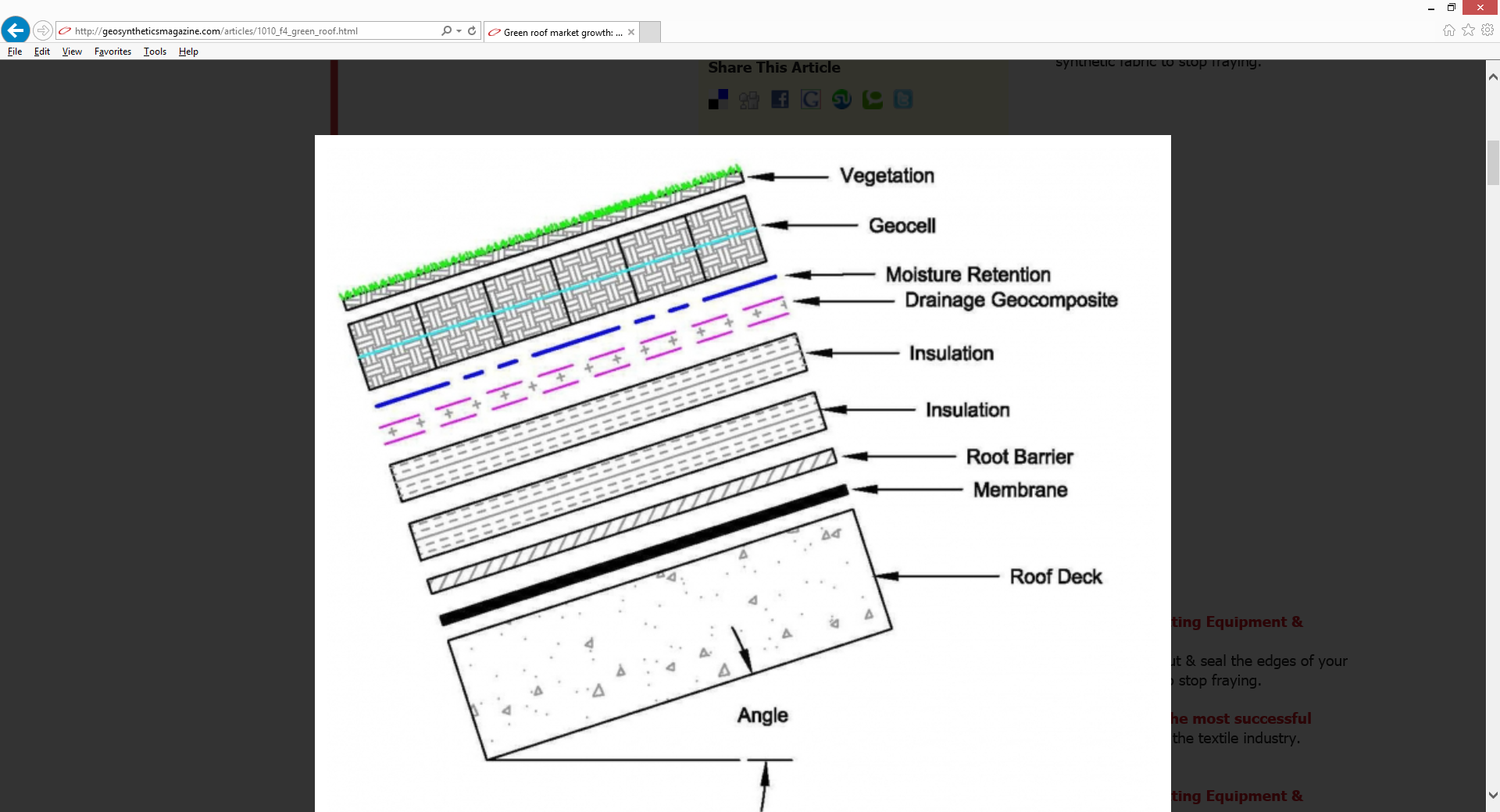 geosyntheticsmagazine.com